Professional Improvement Plans (PIP)
Dr. Gerald Witmer
PIL Facilitator
Which is More Important?
Our role in the hiring process, or the firing process?
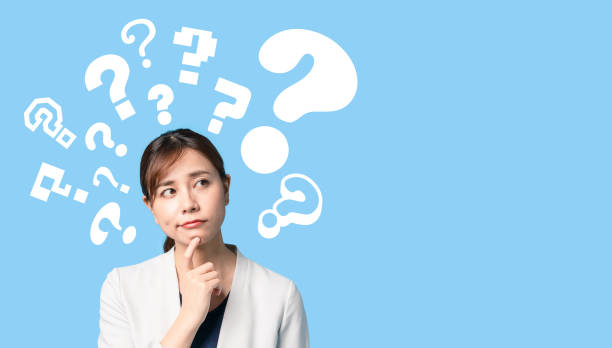 2
What “Triggers” the Requirement for Developing a PIP?
A PIP is required when a teacher is issued a designation of “Failing” resulting in an Unsatisfactory evaluation or an “Improvement Needed” as part of a Satisfactory evaluation.
3
Critical Questions…
What does the collective bargaining agreement and school policy say?
Make sure it aligns with what you do.

What does the actual plan “look” like?
At a minimum it should include:
Areas for Improvement – With evidence to support 
Goals – With activities defined
Center/Administrative support to be provided
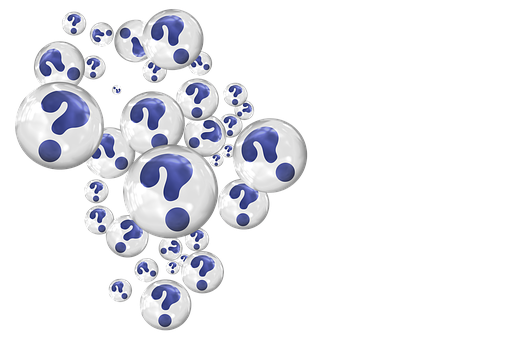 4
Writing a Professional Improvement Plan
5
Step One:  Identify and discuss the educator's strengths and weaknesses
Sometimes it’s not WHAT we have to say, it’s HOW we say it!
ALWAYS pass the sugar before the salt!
Talk about strengths from past classroom evaluations which are a basis to build upon.
Talk about problems detected in past classroom evaluations and how those issues were identified and talked about, but improvement did not occur. 
Report on specific situations using objective feedback, in which the teacher failed to achieve the expected standard or level of proficiency.
Review letters of complaint addressed to the teacher from students, other teachers, administrators, or parents.
Circle back and again recognize the teacher's strengths to show encouragement that he or she can and will improve with the right strategy employed.
6
Step Two:  Write down each area requiring improvement connecting them to the Danielson domains and components
Create concise yet detailed notes. 
Include objective evidence for each of the items identified.
Example:
If the teacher is having difficulty disciplining his or her students, write "Classroom behavior management" as an area that needs improvement. Evidence such as number of discipline referrals, or specific individual referrals could be presented as evidence for concern.
7
Step Three:  Formulate detailed steps to remedy each problem area
Collaborate with the teacher to work out how gains will be made. 
Identify performance goals
Make sure the performance goals are measurable (objective)

Example:
If a teacher is having difficulties with classroom behavior management, a set of action steps could look like this: "1) Shadow another educator within the same grade who displays excellent classroom behavior management, 2) Participate in an informative workshop on classroom discipline, 3) Create an individual discipline plan for your classroom, 4) Implement your plan, 5) Document objective evidence of improvement in your behavior management practices ."
8
Step Four:  Determine how improvement will be measured
Come to an agreement with the teacher about the evidence necessary to prove progress.
Base the PIP on objective observable data.
Base the PIP on student achievement data.
Define the process to monitor and evaluate progress toward achieving the performance goals.

Example:
With the behavior example, a fair measurement might be a decrease in students sent to the principal's office or a decrease in student misbehaviors during classroom observations.
9
Step Five:  Name a specific timeline for completion of area for improvement
Discuss with the teacher a reasonable time frame in which he or she can implement the changes.

Notify the teacher of the consequences (next steps) if he or she does not improve within the agreed upon timeline.
10
Step Six:  Provide a list of resources the teacher can use to guide him or her throughout the plan
Include in-school mentors (teachers/coaches), online resources, workshops, classes, books, cluster meetings, etc. that might be helpful.
Go out of your way to provide as much “support” as possible.
11
Step Seven:  Read over the plan together after the draft is complete
How does the PIP hold the teacher accountable for student achievement outcomes?

How does the PIP conform to high standards of honesty, integrity, and confidentiality?
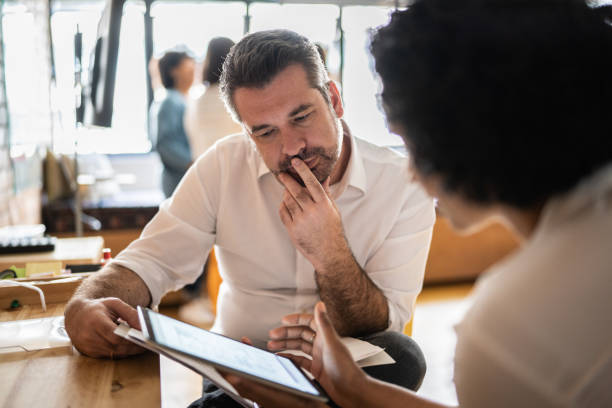 12
Step Eight:  Sign and date the teacher improvement plan and have the teacher do the same
Make copies
13
Additional Thoughts / Best Practices
Time…provide time during their contractual time
Benchmarks…set them as part of plan to move improvement in a positive direction
Outside of the PIP process, allow teachers to be part of the goal setting around perceived areas of support in alignment with the Danielson framework. 
Beyond the mentor, allow inductees or individuals on a PIP to connect with the best practices being utilized by other teachers.
14
Questions/Comment